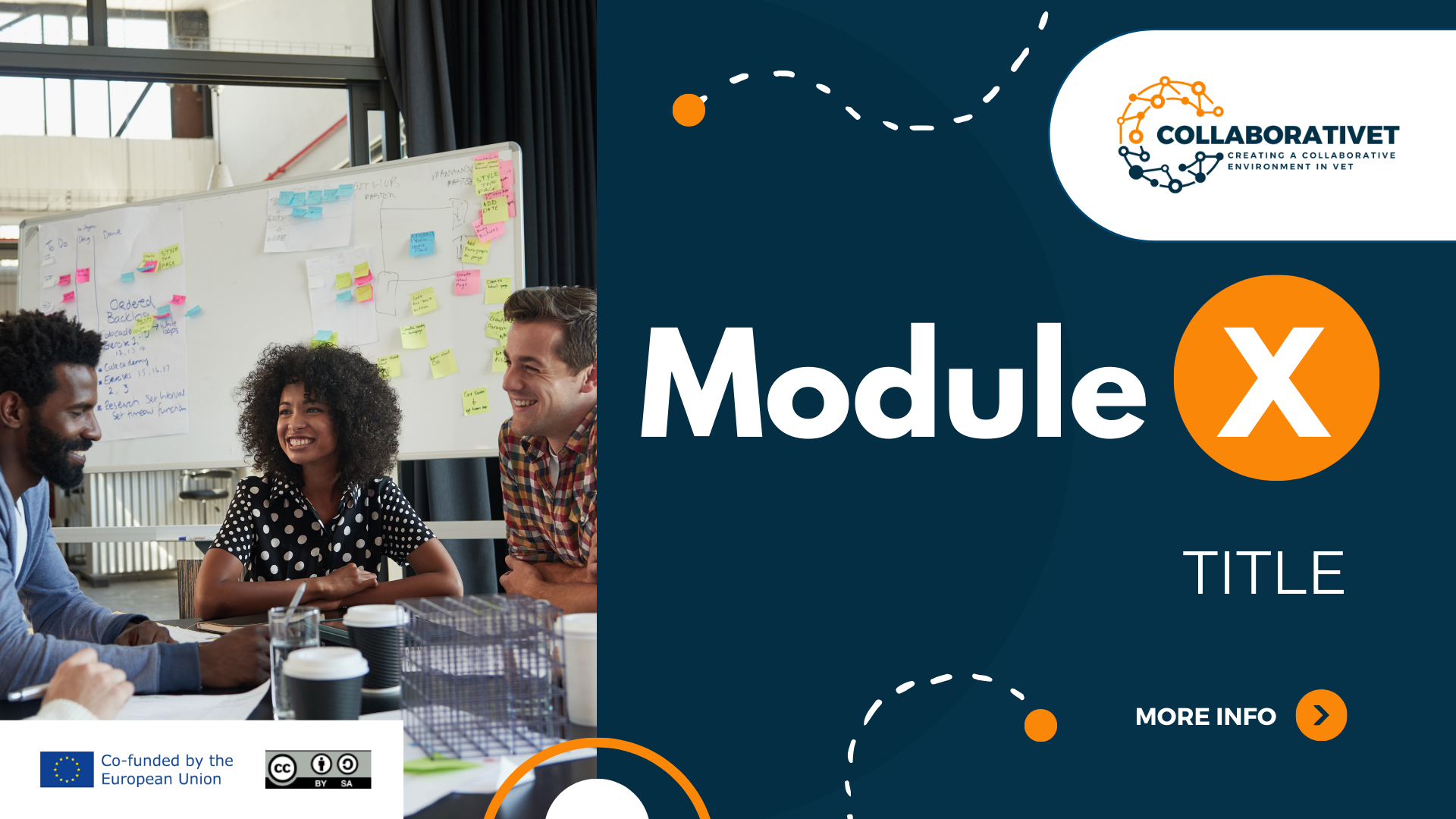 CollaboratiVET Πρόγραμμα σπουδών για καθηγητές/εκπαιδευτές/εκπαιδευτικούς ΕΕΚ
Ενότητα 2: Η προσέγγιση της ανεστραμμένης τάξης
Μάθημα 3: Βασικά στοιχεία της ανεστραμμένης τάξης
Με τη χρηματοδότηση της Ευρωπαϊκής Ένωσης. Οι απόψεις και οι γνώμες που διατυπώνονται εκφράζουν αποκλειστικά τις απόψεις των συντακτών και δεν αντιπροσωπεύουν κατ'ανάγκη τις απόψεις της Ευρωπαϊκής Ένωσης ή του Ευρωπαϊκού Εκτελεστικού Οργανισμού Εκπαίδευσης και Πολιτισμού (EACEA). Η Ευρωπαϊκή Ένωση και ο EACEA δεν μπορούν να θεωρηθούν υπεύθυνοι για τις εκφραζόμενες απόψεις.
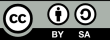 Μαθησιακοί στόχοι
Στο τέλος αυτής της ενότητας, οι συμμετέχοντες θα είστε σε θέση να:
Κατανοήσετε τα βασικά στοιχεία της προσέγγισης της ανεστραμμένης τάξης.
Εξερευνήσετε πώς η ανεστραμμένη μάθηση προάγει την εμπλοκή, τη συνεργασία και την ανεξάρτητη μάθηση.
Μάθετε πώς να σχεδιάζετε και να εφαρμόζετε περιβάλλοντα ανεστραμμένης τάξης στην ΕΕΚ.
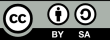 Το μοντέλο F-L-I-P
Με τη χρηματοδότηση της Ευρωπαϊκής Ένωσης. Οι απόψεις και οι γνώμες που διατυπώνονται εκφράζουν αποκλειστικά τις απόψεις των συντακτών και δεν αντιπροσωπεύουν κατ'ανάγκη τις απόψεις της Ευρωπαϊκής Ένωσης ή του Ευρωπαϊκού Εκτελεστικού Οργανισμού Εκπαίδευσης και Πολιτισμού (EACEA). Η Ευρωπαϊκή Ένωση και ο EACEA δεν μπορούν να θεωρηθούν υπεύθυνοι για τις εκφραζόμενες απόψεις.
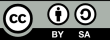 F...για ευέλικτο περιβάλλον
Ο πρώτος πυλώνας, τονίζει τη σημασία της προσαρμοστικότητας και της ευελιξίας στο χώρο της μάθησης. Οι εκπαιδευτικοί πρέπει να δημιουργούν περιβάλλοντα που μπορούν να φιλοξενήσουν ποικίλες μαθησιακές δραστηριότητες, προτιμήσεις και τρόπους. Αυτό μπορεί να περιλαμβάνει την αναδιάταξη της τάξης, την ενσωμάτωση της τεχνολογίας και την παροχή ευκαιριών τόσο για ανεξάρτητη όσο και για συνεργατική εργασία. Με την προώθηση της ευελιξίας, οι εκπαιδευτικοί δίνουν τη δυνατότητα στους μαθητές να αναλάβουν την ευθύνη της μάθησής τους και να προσαρμόσουν τις εμπειρίες τους στις ατομικές τους ανάγκες.
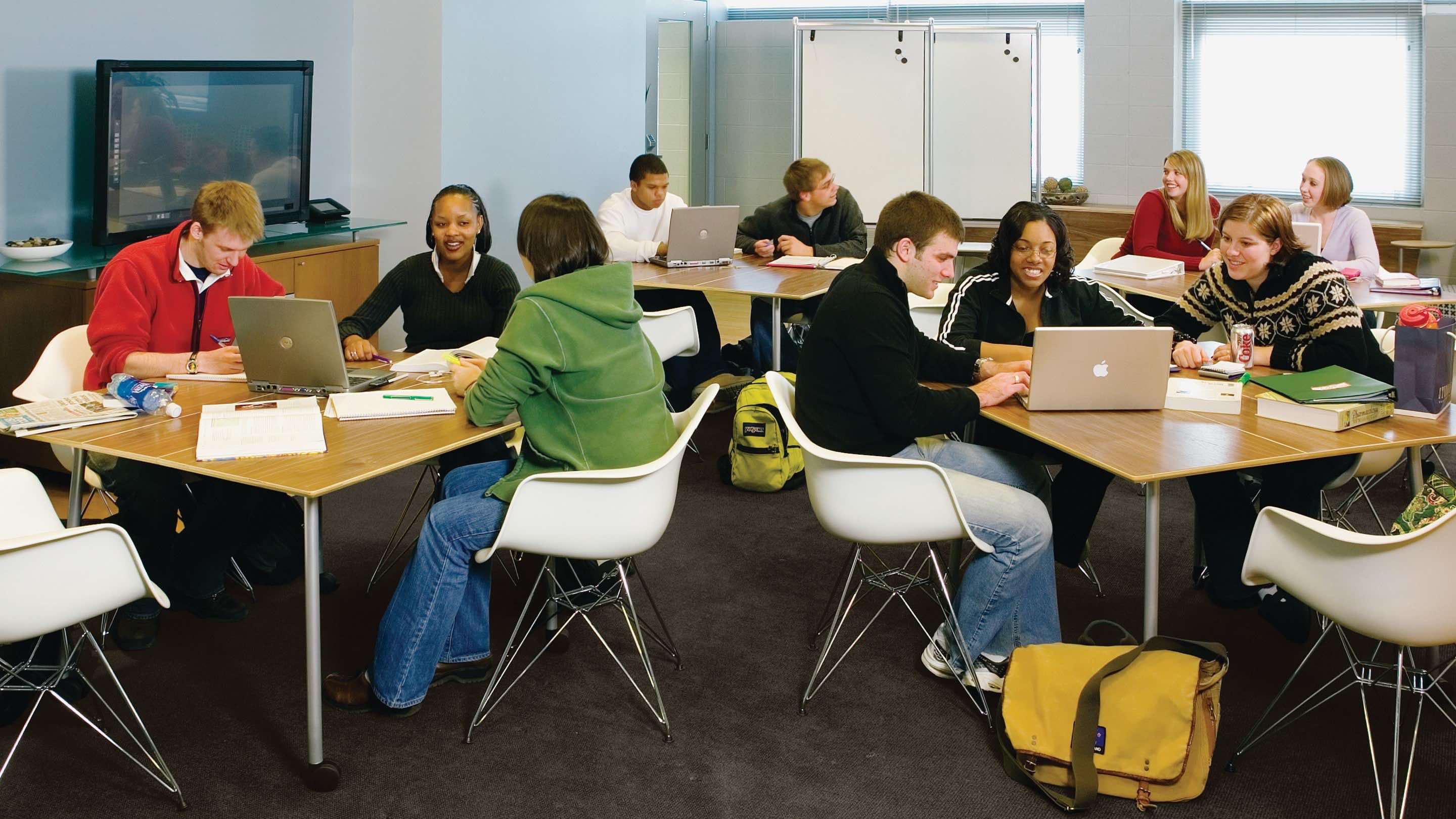 Με τη χρηματοδότηση της Ευρωπαϊκής Ένωσης. Οι απόψεις και οι γνώμες που διατυπώνονται εκφράζουν αποκλειστικά τις απόψεις των συντακτών και δεν αντιπροσωπεύουν κατ'ανάγκη τις απόψεις της Ευρωπαϊκής Ένωσης ή του Ευρωπαϊκού Εκτελεστικού Οργανισμού Εκπαίδευσης και Πολιτισμού (EACEA). Η Ευρωπαϊκή Ένωση και ο EACEA δεν μπορούν να θεωρηθούν υπεύθυνοι για τις εκφραζόμενες απόψεις.
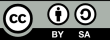 L...για την κουλτούρα μάθησης
Ο δεύτερος πυλώνας, ενσωματώνει μια θεμελιώδη μετατόπιση από μια δασκαλοκεντρική σε μια μαθητοκεντρική προσέγγιση. Σε μια τάξη με εναλλασσόμενη διδασκαλία, η έμφαση δίνεται στην καλλιέργεια μιας κουλτούρας ενεργού εμπλοκής, έρευνας και συνεργασίας. Οι μαθητές ενθαρρύνονται να εξερευνήσουν θέματα σε μεγαλύτερο βάθος, να συμμετάσχουν σε ουσιαστικές συζητήσεις και να αναλάβουν την ευθύνη της μαθησιακής τους διαδρομής. Καλλιεργώντας μια δυναμική και συμμετοχική κουλτούρα μάθησης, οι εκπαιδευτικοί δημιουργούν ευκαιρίες για βαθύτερη κατανόηση, κριτική σκέψη και δημιουργία γνώσης.
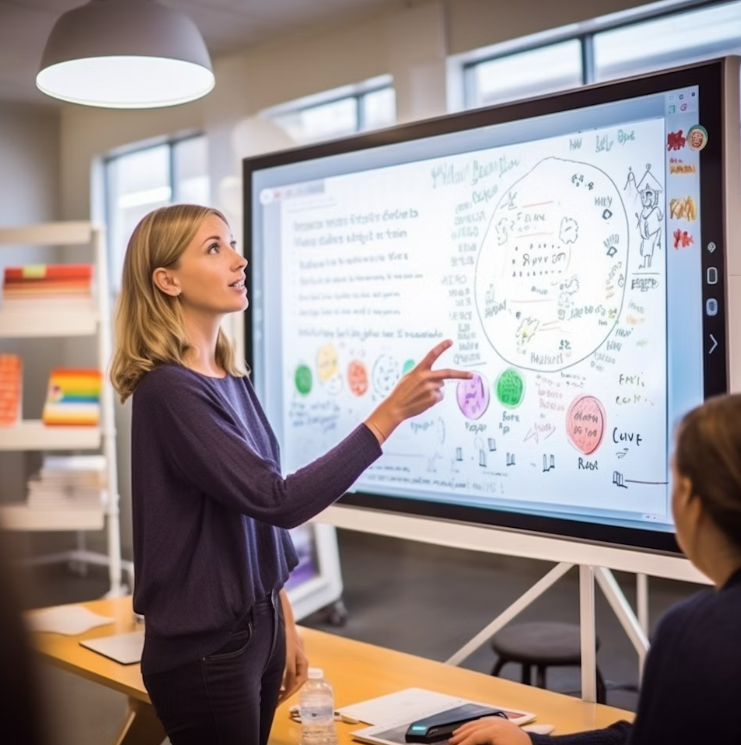 Με τη χρηματοδότηση της Ευρωπαϊκής Ένωσης. Οι απόψεις και οι γνώμες που διατυπώνονται εκφράζουν αποκλειστικά τις απόψεις των συντακτών και δεν αντιπροσωπεύουν κατ'ανάγκη τις απόψεις της Ευρωπαϊκής Ένωσης ή του Ευρωπαϊκού Εκτελεστικού Οργανισμού Εκπαίδευσης και Πολιτισμού (EACEA). Η Ευρωπαϊκή Ένωση και ο EACEA δεν μπορούν να θεωρηθούν υπεύθυνοι για τις εκφραζόμενες απόψεις.
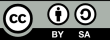 I...για το σκόπιμο περιεχόμενο
Ο τρίτος πυλώνας, υπογραμμίζει τη σημασία του μελετημένου και σκόπιμου σχεδιασμού περιεχομένου. Οι εκπαιδευτικοί πρέπει να επιλέγουν και να επιμελούνται προσεκτικά το υλικό που ευθυγραμμίζεται με τους μαθησιακούς στόχους, προάγει την εννοιολογική κατανόηση και διευκολύνει τις ουσιαστικές μαθησιακές εμπειρίες. Αυτό μπορεί να περιλαμβάνει τη δημιουργία ελκυστικών πολυμεσικών πόρων, την παροχή υποστηρικτικών υλικών και την ενσωμάτωση εφαρμογών του πραγματικού κόσμου. Σχεδιάζοντας σκόπιμο περιεχόμενο, οι εκπαιδευτικοί βελτιστοποιούν την εμπλοκή των μαθητών, την κατανόηση και τη διατήρηση των βασικών εννοιών.
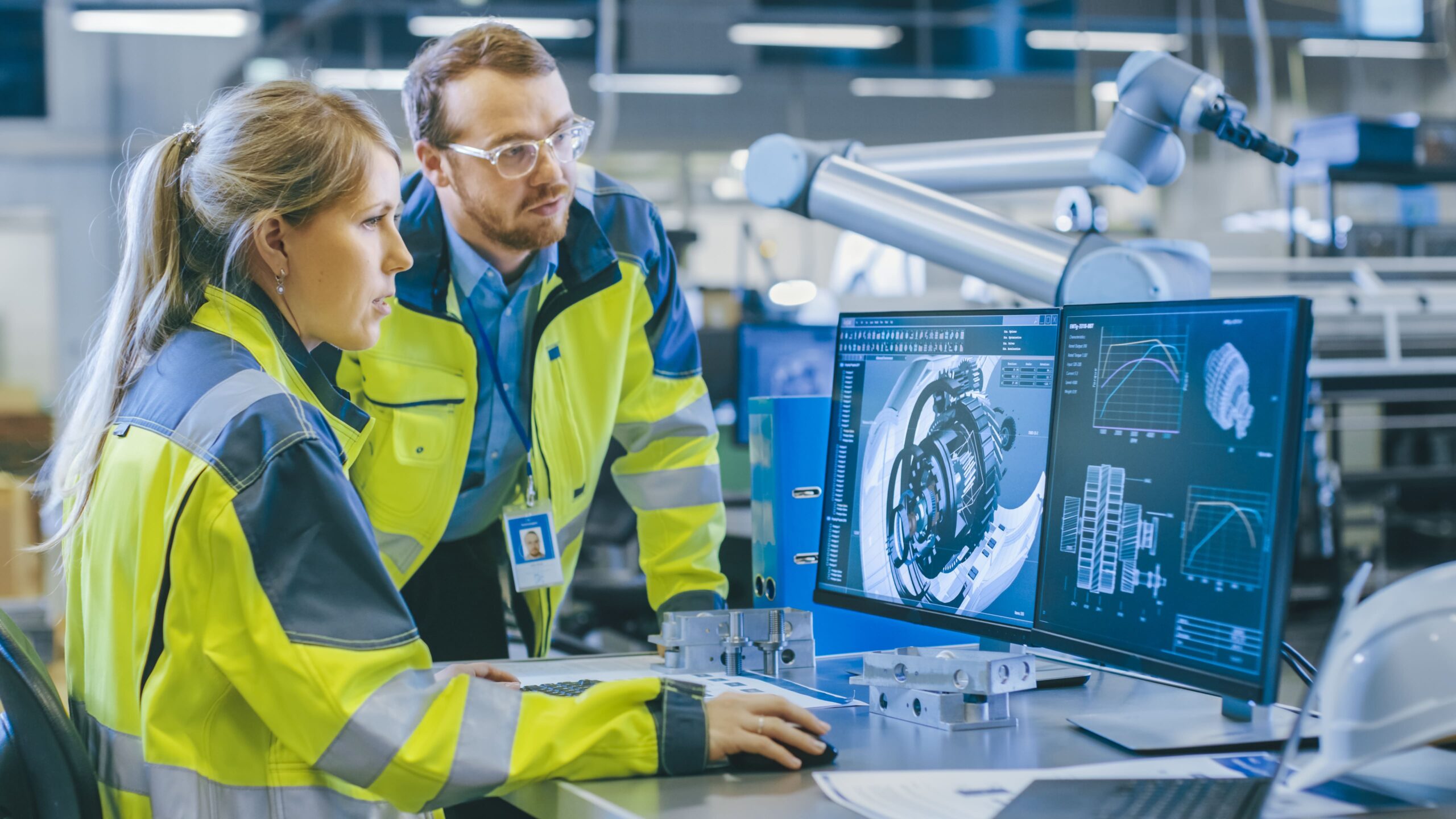 Με τη χρηματοδότηση της Ευρωπαϊκής Ένωσης. Οι απόψεις και οι γνώμες που διατυπώνονται εκφράζουν αποκλειστικά τις απόψεις των συντακτών και δεν αντιπροσωπεύουν κατ'ανάγκη τις απόψεις της Ευρωπαϊκής Ένωσης ή του Ευρωπαϊκού Εκτελεστικού Οργανισμού Εκπαίδευσης και Πολιτισμού (EACEA). Η Ευρωπαϊκή Ένωση και ο EACEA δεν μπορούν να θεωρηθούν υπεύθυνοι για τις εκφραζόμενες απόψεις.
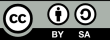 P...για επαγγελματίες εκπαιδευτικούς
Ο τέταρτος πυλώνας αναδεικνύει τον κρίσιμο ρόλο των εκπαιδευτικών ως διευκολυντών,  και καθοδηγητών στη διαδικασία της μάθησης. Σε μια ανεστραμμένη τάξη, οι εκπαιδευτικοί λειτουργούν ως εκπαιδευτικοί ηγέτες, παρέχοντας καθοδήγηση, ανατροφοδότηση και υποστήριξη στους μαθητές καθώς περιηγούνται στο μαθησιακό τους ταξίδι. Αυτό μπορεί να περιλαμβάνει τη διευκόλυνση συζητήσεων, την παροχή εξατομικευμένης διδασκαλίας και την προώθηση ενός συνεργατικού και υποστηρικτικού μαθησιακού περιβάλλοντος. Με την υιοθέτηση μιας νοοτροπίας ανάπτυξης, την εμπλοκή σε αναστοχαστική πρακτική και τη συνεχή αναζήτηση ευκαιριών επαγγελματικής ανάπτυξης, οι εκπαιδευτικοί ενισχύουν την αποτελεσματικότητα και τον αντίκτυπό τους στην τάξη με εναλλασσόμενη διδασκαλία.
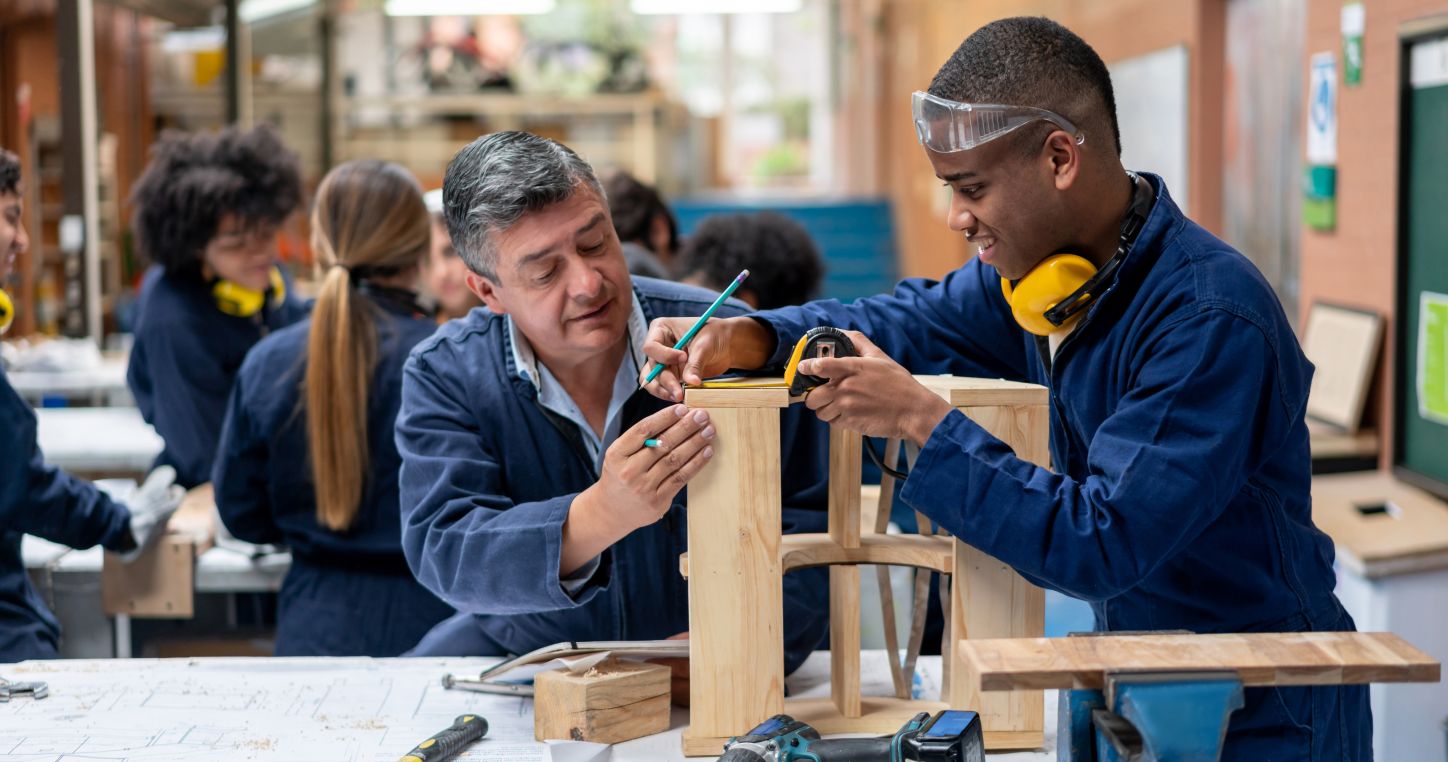 Με τη χρηματοδότηση της Ευρωπαϊκής Ένωσης. Οι απόψεις και οι γνώμες που διατυπώνονται εκφράζουν αποκλειστικά τις απόψεις των συντακτών και δεν αντιπροσωπεύουν κατ'ανάγκη τις απόψεις της Ευρωπαϊκής Ένωσης ή του Ευρωπαϊκού Εκτελεστικού Οργανισμού Εκπαίδευσης και Πολιτισμού (EACEA). Η Ευρωπαϊκή Ένωση και ο EACEA δεν μπορούν να θεωρηθούν υπεύθυνοι για τις εκφραζόμενες απόψεις.
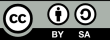 Οι 4 πυλώνες του ανεστραμμένου μοντέλου
Με τη χρηματοδότηση της Ευρωπαϊκής Ένωσης. Οι απόψεις και οι γνώμες που διατυπώνονται εκφράζουν αποκλειστικά τις απόψεις των συντακτών και δεν αντιπροσωπεύουν κατ'ανάγκη τις απόψεις της Ευρωπαϊκής Ένωσης ή του Ευρωπαϊκού Εκτελεστικού Οργανισμού Εκπαίδευσης και Πολιτισμού (EACEA). Η Ευρωπαϊκή Ένωση και ο EACEA δεν μπορούν να θεωρηθούν υπεύθυνοι για τις εκφραζόμενες απόψεις.
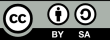 Κύρια χαρακτηριστικά μιας ανεστραμμένης τάξης
Με τη χρηματοδότηση της Ευρωπαϊκής Ένωσης. Οι απόψεις και οι γνώμες που διατυπώνονται εκφράζουν αποκλειστικά τις απόψεις των συντακτών και δεν αντιπροσωπεύουν κατ'ανάγκη τις απόψεις της Ευρωπαϊκής Ένωσης ή του Ευρωπαϊκού Εκτελεστικού Οργανισμού Εκπαίδευσης και Πολιτισμού (EACEA). Η Ευρωπαϊκή Ένωση και ο EACEA δεν μπορούν να θεωρηθούν υπεύθυνοι για τις εκφραζόμενες απόψεις.
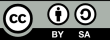 Κύρια χαρακτηριστικά μιας ανεστραμμένης τάξης
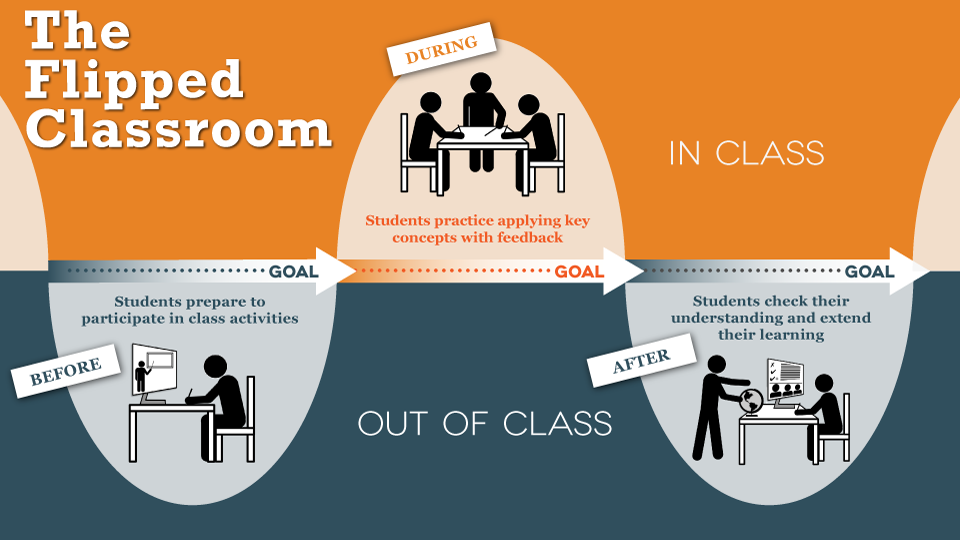 Πηγή: https://www.researchgate.net/figure/A-description-of-the-Flipped-classroom-model_fig7_281800116
Με τη χρηματοδότηση της Ευρωπαϊκής Ένωσης. Οι απόψεις και οι γνώμες που διατυπώνονται εκφράζουν αποκλειστικά τις απόψεις των συντακτών και δεν αντιπροσωπεύουν κατ'ανάγκη τις απόψεις της Ευρωπαϊκής Ένωσης ή του Ευρωπαϊκού Εκτελεστικού Οργανισμού Εκπαίδευσης και Πολιτισμού (EACEA). Η Ευρωπαϊκή Ένωση και ο EACEA δεν μπορούν να θεωρηθούν υπεύθυνοι για τις εκφραζόμενες απόψεις.
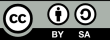 Ο ρόλος της τεχνολογίας στην αναποδογυρισμένη τάξη ΕΕΚ
Με τη χρηματοδότηση της Ευρωπαϊκής Ένωσης. Οι απόψεις και οι γνώμες που διατυπώνονται εκφράζουν αποκλειστικά τις απόψεις των συντακτών και δεν αντιπροσωπεύουν κατ'ανάγκη τις απόψεις της Ευρωπαϊκής Ένωσης ή του Ευρωπαϊκού Εκτελεστικού Οργανισμού Εκπαίδευσης και Πολιτισμού (EACEA). Η Ευρωπαϊκή Ένωση και ο EACEA δεν μπορούν να θεωρηθούν υπεύθυνοι για τις εκφραζόμενες απόψεις.
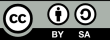 Ο ρόλος της τεχνολογίας στην αναποδογυρισμένη τάξη ΕΕΚ
Με τη χρηματοδότηση της Ευρωπαϊκής Ένωσης. Οι απόψεις και οι γνώμες που διατυπώνονται εκφράζουν αποκλειστικά τις απόψεις των συντακτών και δεν αντιπροσωπεύουν κατ'ανάγκη τις απόψεις της Ευρωπαϊκής Ένωσης ή του Ευρωπαϊκού Εκτελεστικού Οργανισμού Εκπαίδευσης και Πολιτισμού (EACEA). Η Ευρωπαϊκή Ένωση και ο EACEA δεν μπορούν να θεωρηθούν υπεύθυνοι για τις εκφραζόμενες απόψεις.
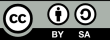 Σχεδιασμός μιας ανεστραμμένης τάξης
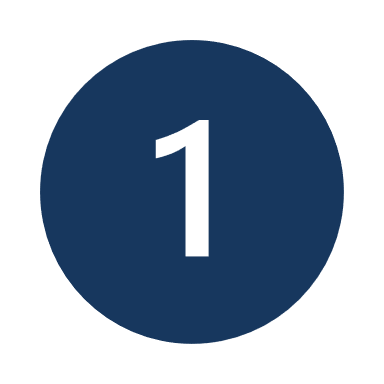 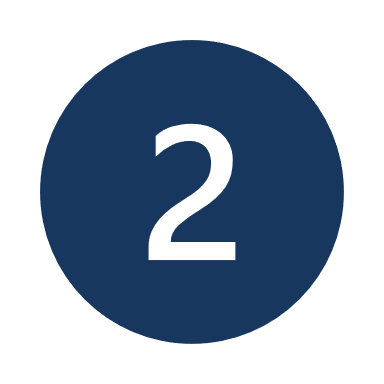 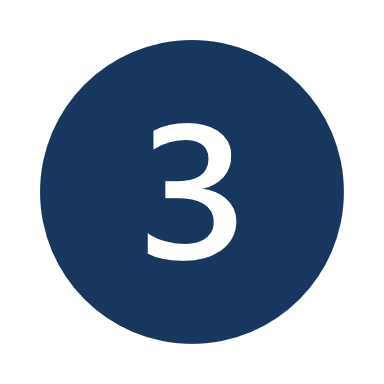 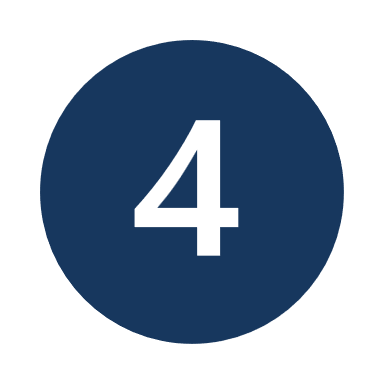 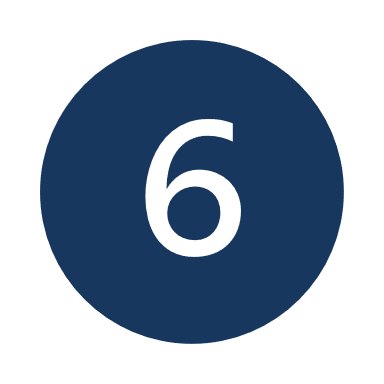 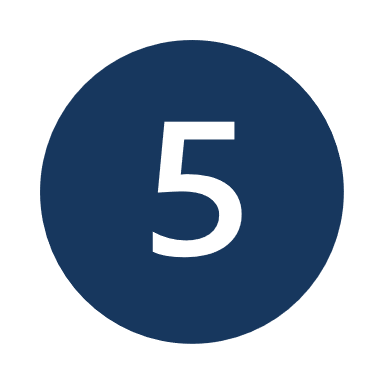 Με τη χρηματοδότηση της Ευρωπαϊκής Ένωσης. Οι απόψεις και οι γνώμες που διατυπώνονται εκφράζουν αποκλειστικά τις απόψεις των συντακτών και δεν αντιπροσωπεύουν κατ'ανάγκη τις απόψεις της Ευρωπαϊκής Ένωσης ή του Ευρωπαϊκού Εκτελεστικού Οργανισμού Εκπαίδευσης και Πολιτισμού (EACEA). Η Ευρωπαϊκή Ένωση και ο EACEA δεν μπορούν να θεωρηθούν υπεύθυνοι για τις εκφραζόμενες απόψεις.
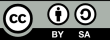 Σχεδιασμός μιας ανεστραμμένης τάξης
Η ανεστραμμένη τάξη: Χρόνος: Επανεξετάζοντας το χώρο και το χρόνο
Πηγή: https://youtu.be/BfsLbGgUMDU?feature=shared
Με τη χρηματοδότηση της Ευρωπαϊκής Ένωσης. Οι απόψεις και οι γνώμες που διατυπώνονται εκφράζουν αποκλειστικά τις απόψεις των συντακτών και δεν αντιπροσωπεύουν κατ'ανάγκη τις απόψεις της Ευρωπαϊκής Ένωσης ή του Ευρωπαϊκού Εκτελεστικού Οργανισμού Εκπαίδευσης και Πολιτισμού (EACEA). Η Ευρωπαϊκή Ένωση και ο EACEA δεν μπορούν να θεωρηθούν υπεύθυνοι για τις εκφραζόμενες απόψεις.
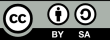 Ενεργοποίηση των μαθητών στην ανεστραμμένη τάξη
Αναποδογυρισμένος τροχός μάθησης (FLW)
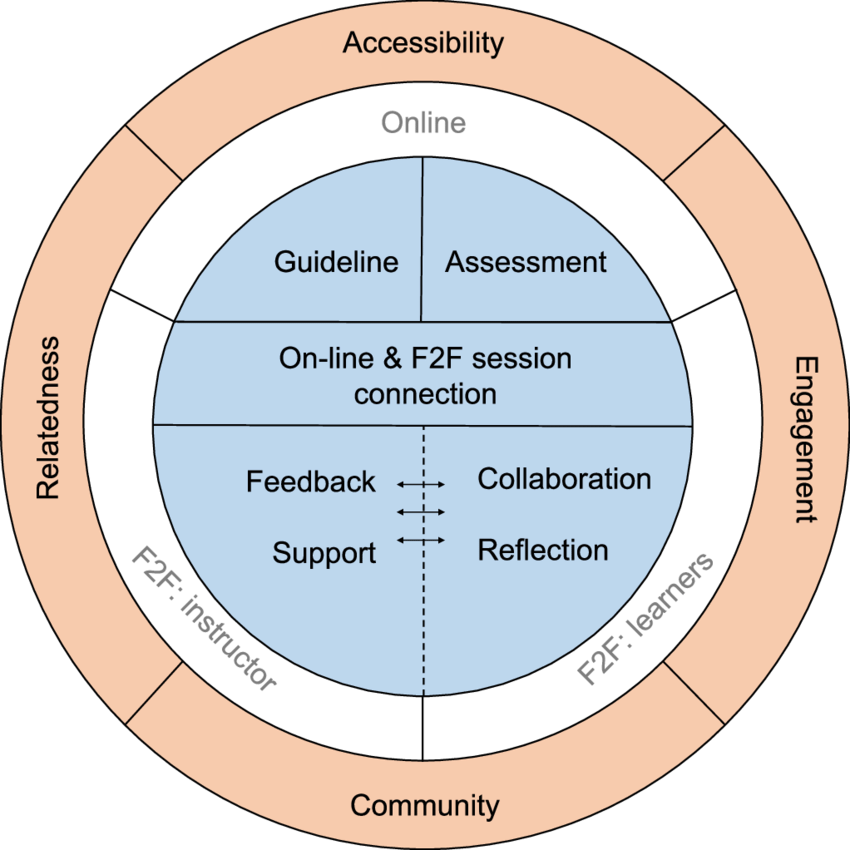 Πηγή: Flipped learning wheel (FLW): ένα πλαίσιο και ένας σχεδιασμός διαδικασίας για flipped L2 μαθήματα γραφής. Απρίλιος 2020. Διαθέσιμο εδώ: https://www.researchgate.net/publication/340416063_Flipped_learning_wheel_FLW_a_framework_and_process_design_for_flipped_L2_writing_classes
Με τη χρηματοδότηση της Ευρωπαϊκής Ένωσης. Οι απόψεις και οι γνώμες που διατυπώνονται εκφράζουν αποκλειστικά τις απόψεις των συντακτών και δεν αντιπροσωπεύουν κατ'ανάγκη τις απόψεις της Ευρωπαϊκής Ένωσης ή του Ευρωπαϊκού Εκτελεστικού Οργανισμού Εκπαίδευσης και Πολιτισμού (EACEA). Η Ευρωπαϊκή Ένωση και ο EACEA δεν μπορούν να θεωρηθούν υπεύθυνοι για τις εκφραζόμενες απόψεις.
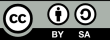 Συμβουλές για επιτυχή εφαρμογή
Με τη χρηματοδότηση της Ευρωπαϊκής Ένωσης. Οι απόψεις και οι γνώμες που διατυπώνονται εκφράζουν αποκλειστικά τις απόψεις των συντακτών και δεν αντιπροσωπεύουν κατ'ανάγκη τις απόψεις της Ευρωπαϊκής Ένωσης ή του Ευρωπαϊκού Εκτελεστικού Οργανισμού Εκπαίδευσης και Πολιτισμού (EACEA). Η Ευρωπαϊκή Ένωση και ο EACEA δεν μπορούν να θεωρηθούν υπεύθυνοι για τις εκφραζόμενες απόψεις.
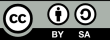 Δραστηριότητα αναστοχασμού
Επανεξετάστε τα στοιχεία του τροχού της ανεστραμμένης μάθησης (π.χ. ανατροφοδότηση, συνεργασία, εμπλοκή, προσβασιμότητα).Επιλέξτε δύο στοιχεία που πιστεύετε ότι είναι τα πιο κρίσιμα για την αποτελεσματική ανεστραμμένη μάθηση στο δικό σας πλαίσιο. Γράψτε τα και εξηγήστε εν συντομία γιατί τα επιλέξατε. 
Πώς μπορείτε να εφαρμόσετε τα στοιχεία που επιλέξατε στο δικό σας περιβάλλον διδασκαλίας ή μάθησης; Σκεφτείτε συγκεκριμένα παραδείγματα στα οποία θα μπορούσατε να ενσωματώσετε την τεχνολογία, να ενισχύσετε τη δέσμευση των μαθητών ή να προωθήσετε τη συνεργασία στην ανεστραμμένη τάξη σας.
Με τη χρηματοδότηση της Ευρωπαϊκής Ένωσης. Οι απόψεις και οι γνώμες που διατυπώνονται εκφράζουν αποκλειστικά τις απόψεις των συντακτών και δεν αντιπροσωπεύουν κατ'ανάγκη τις απόψεις της Ευρωπαϊκής Ένωσης ή του Ευρωπαϊκού Εκτελεστικού Οργανισμού Εκπαίδευσης και Πολιτισμού (EACEA). Η Ευρωπαϊκή Ένωση και ο EACEA δεν μπορούν να θεωρηθούν υπεύθυνοι για τις εκφραζόμενες απόψεις.
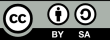 Πρόσθετοι πόροι
The Flipped Classroom, Center for Teaching Excellence , UTRGV https://www.utrgv.edu/cte/resources-new/course-design/flipped-classrooms/index.htm 
https://elearningindustry.com/flipped-classroom-new-generation-classroom 
7 Things You Should Know About Flipped Classrooms, Boise State University https://www.boisestate.edu/ctl-flipping/publications/7-know/ 
Flipped Classroom: The New Generation Of Classroom, eLearning Industry https://elearningindustry.com/flipped-classroom-new-generation-classroom 
7 Steps To A Flipped Classroom, By TeachThought Staff / March 20, 2013 / Learning / Blended Learning, Essential, Experienced Teacher https://www.teachthought.com/learning/a-flipped-classroom/ 
Flipped learning https://elearning.tki.org.nz/Teaching/Future-focused-learning/Flipped-learning 
The advantages of a flipped classroom, WINJIGO https://www.winjigo.com/the-advantages-of-a-flipped-classroom/
Με τη χρηματοδότηση της Ευρωπαϊκής Ένωσης. Οι απόψεις και οι γνώμες που διατυπώνονται εκφράζουν αποκλειστικά τις απόψεις των συντακτών και δεν αντιπροσωπεύουν κατ'ανάγκη τις απόψεις της Ευρωπαϊκής Ένωσης ή του Ευρωπαϊκού Εκτελεστικού Οργανισμού Εκπαίδευσης και Πολιτισμού (EACEA). Η Ευρωπαϊκή Ένωση και ο EACEA δεν μπορούν να θεωρηθούν υπεύθυνοι για τις εκφραζόμενες απόψεις.
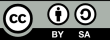